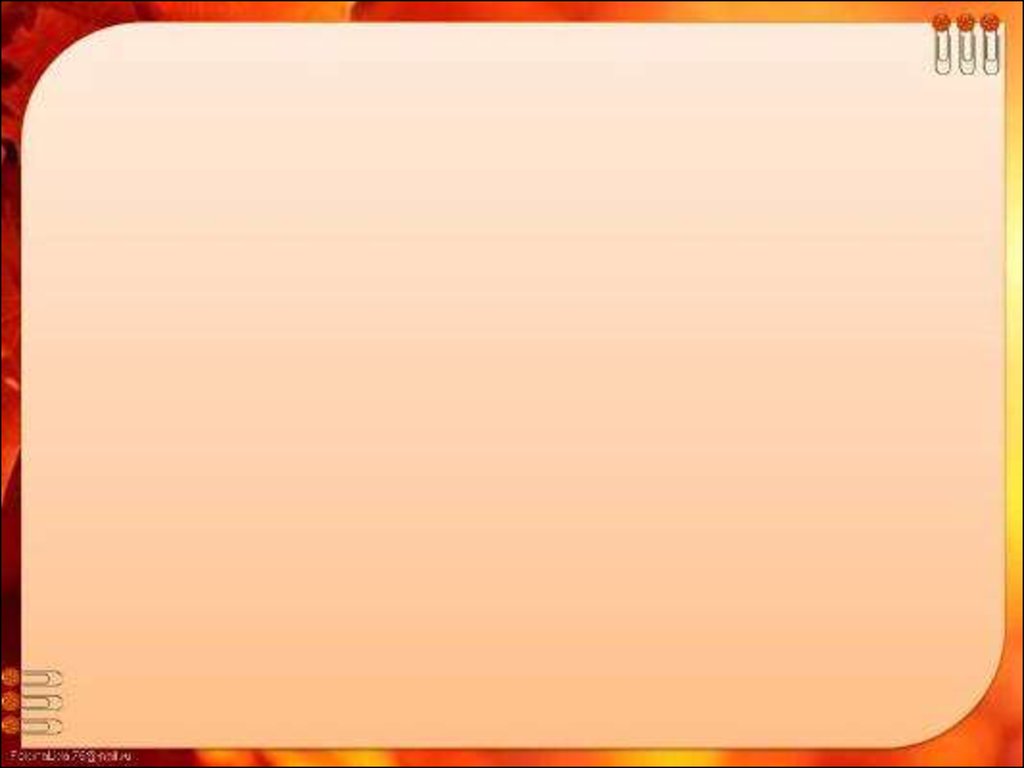 Экскурсия в пожарную часть«Смелые пожарные»
Воспитатель подготовительной группы «Весёлые мышата» Широбокова И.Г.

Лето 2018 года
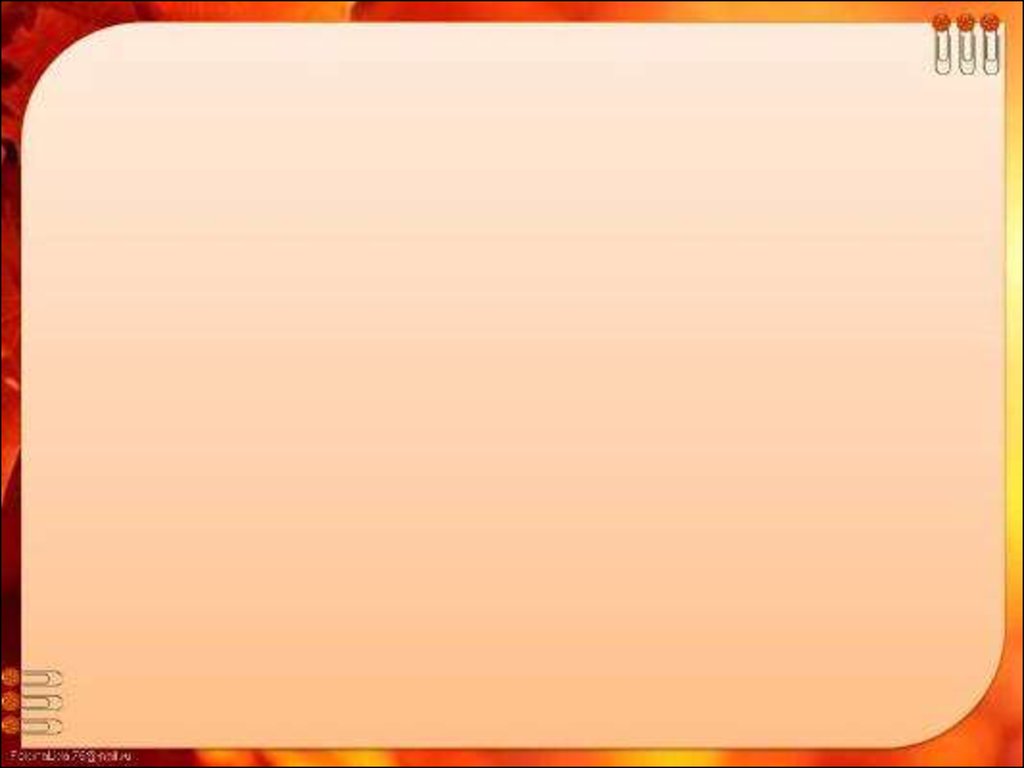 Цель: объяснить детям, как опасно без взрослых разводить костры и играть с огнём, какой большой бедой это может обернуться. Научить, как должны вести себя дети в случае пожара.Познакомить с профессией пожарного, его рабочим местом, специальными средствами пожаротушения.
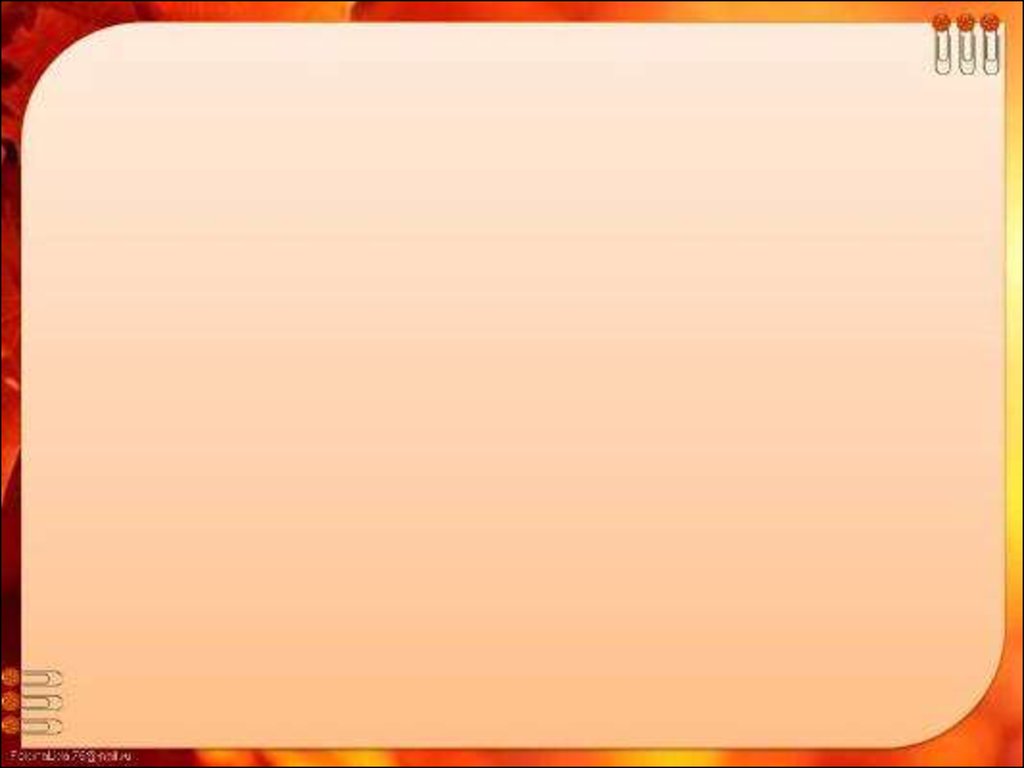 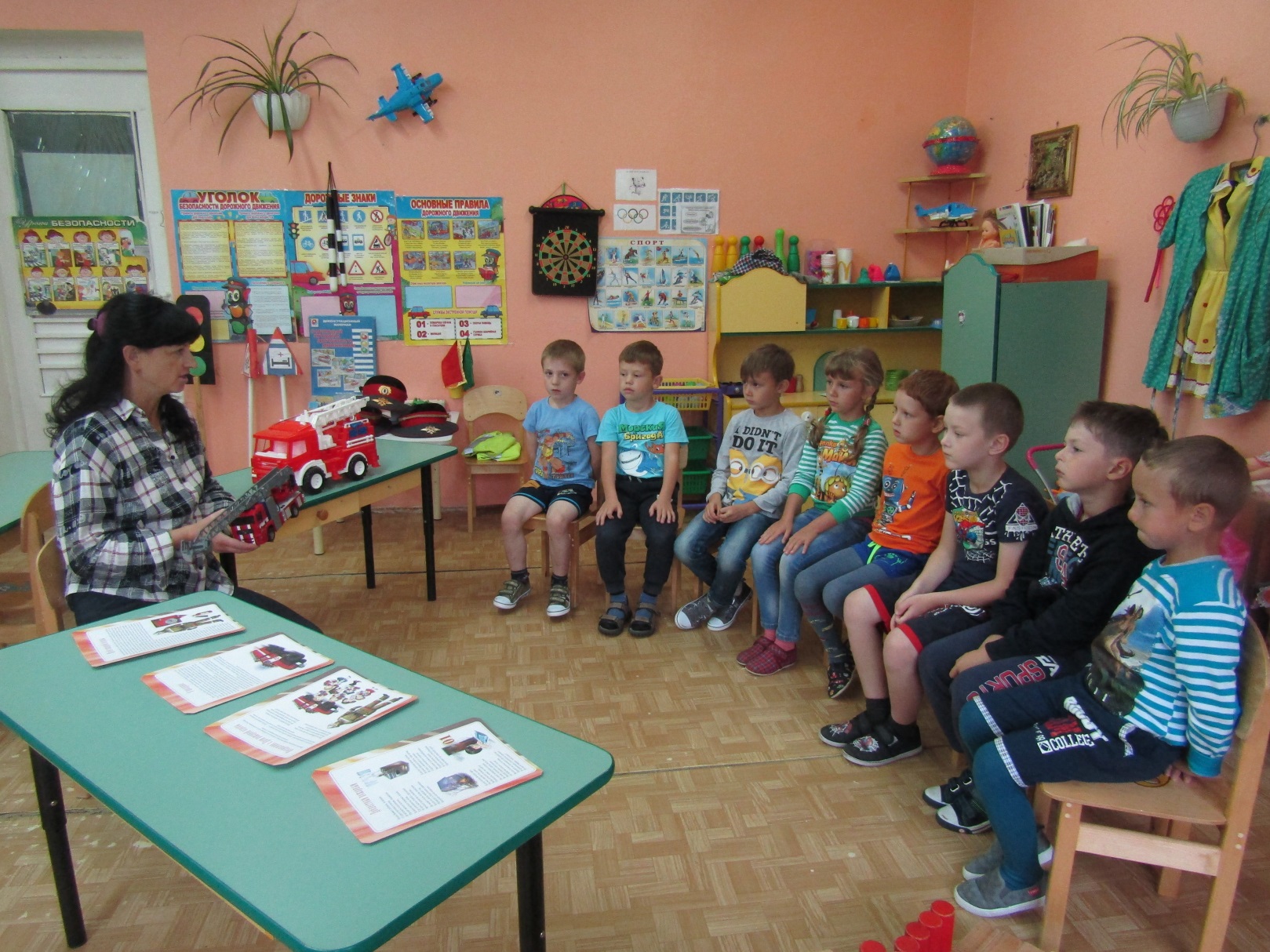 Предварительная работа: беседа о профессии пожарного.
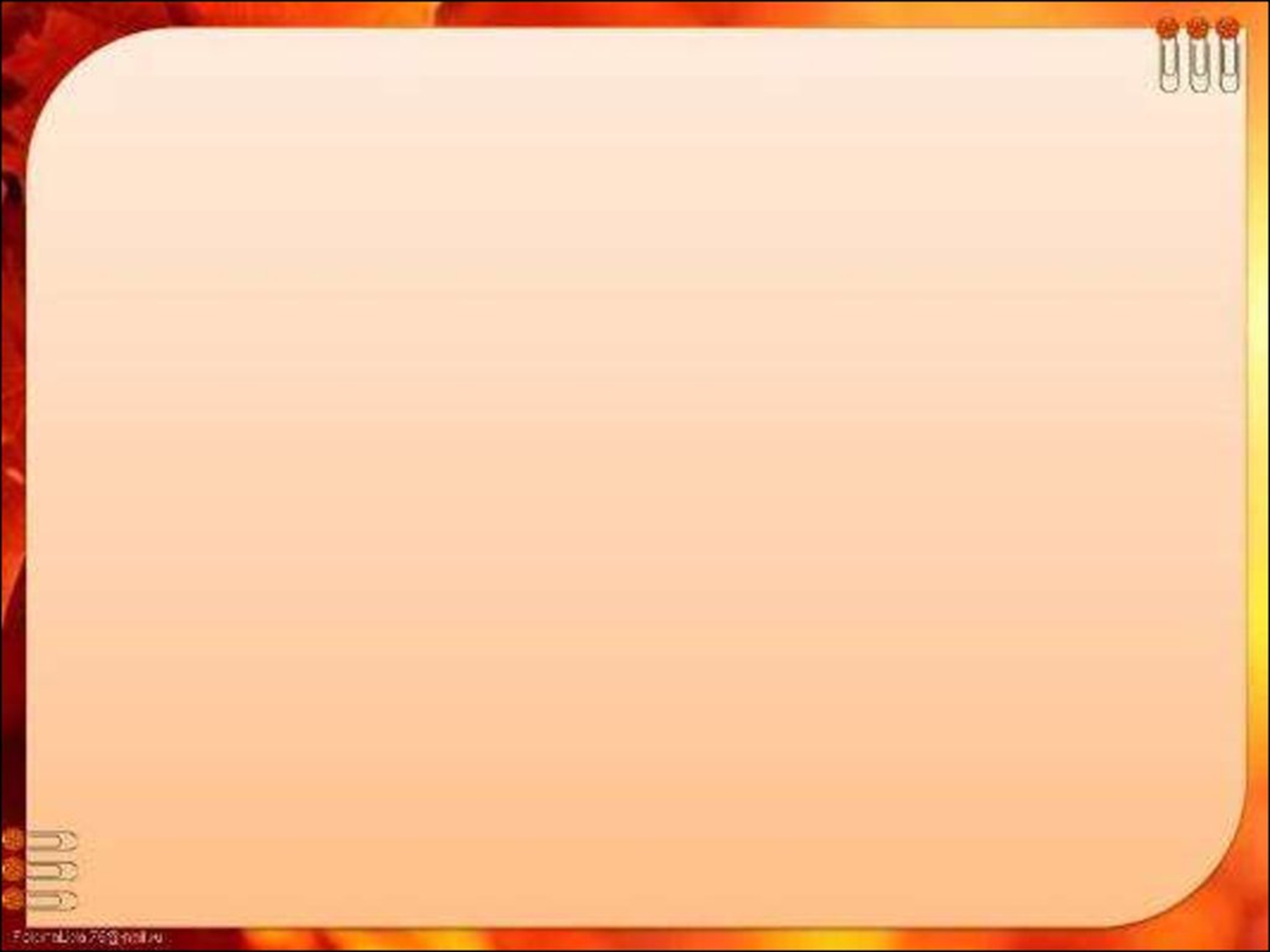 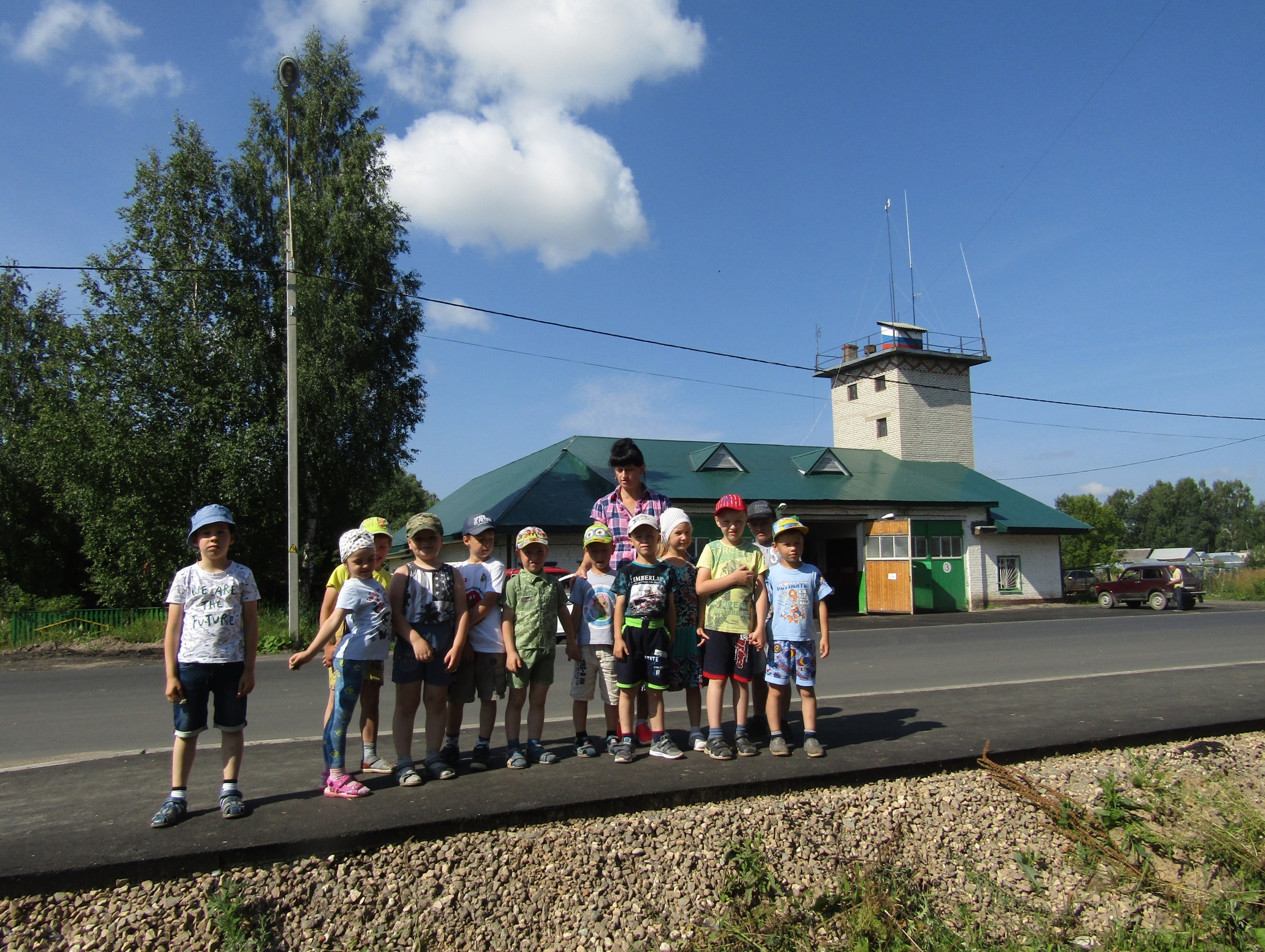 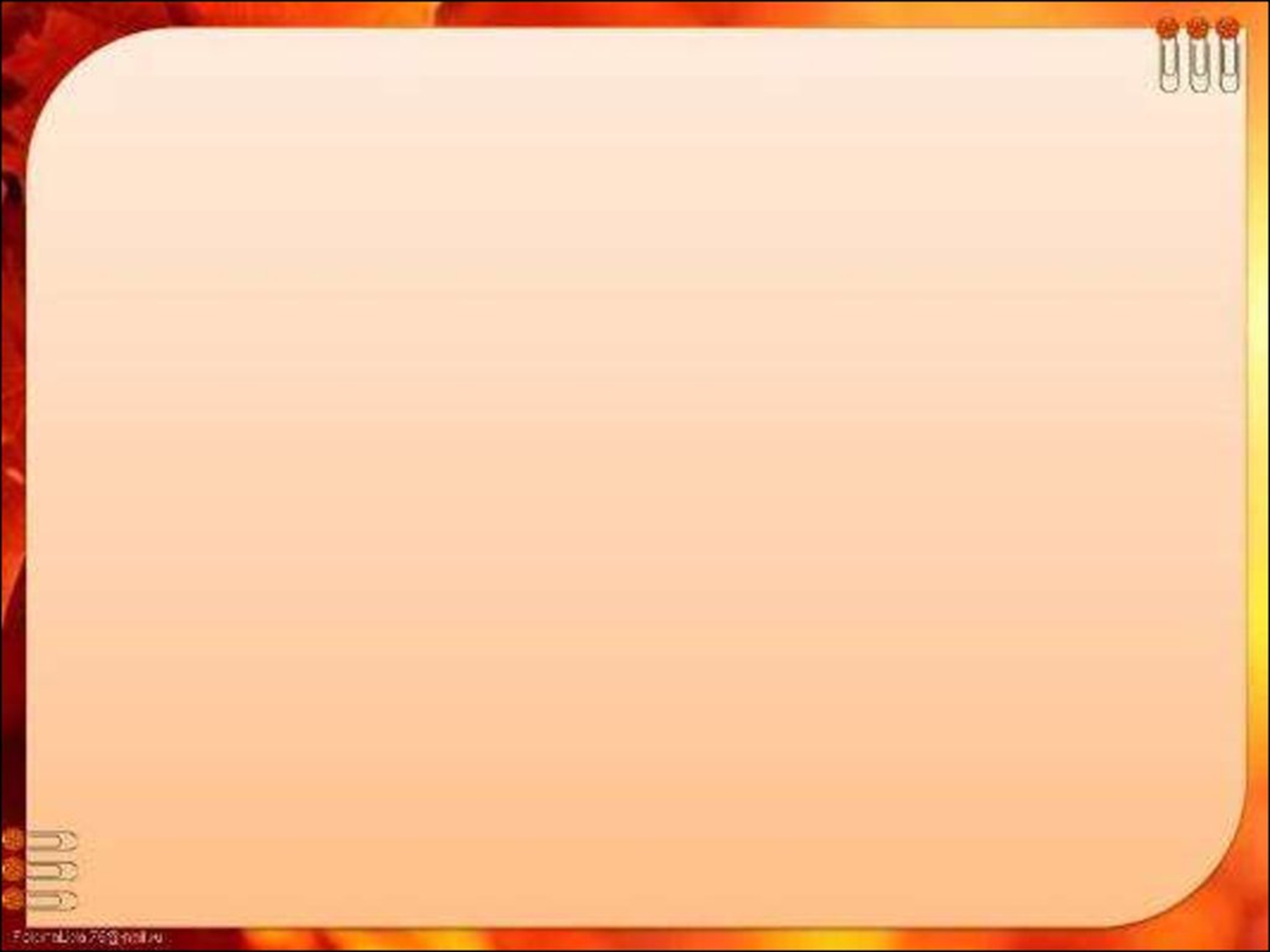 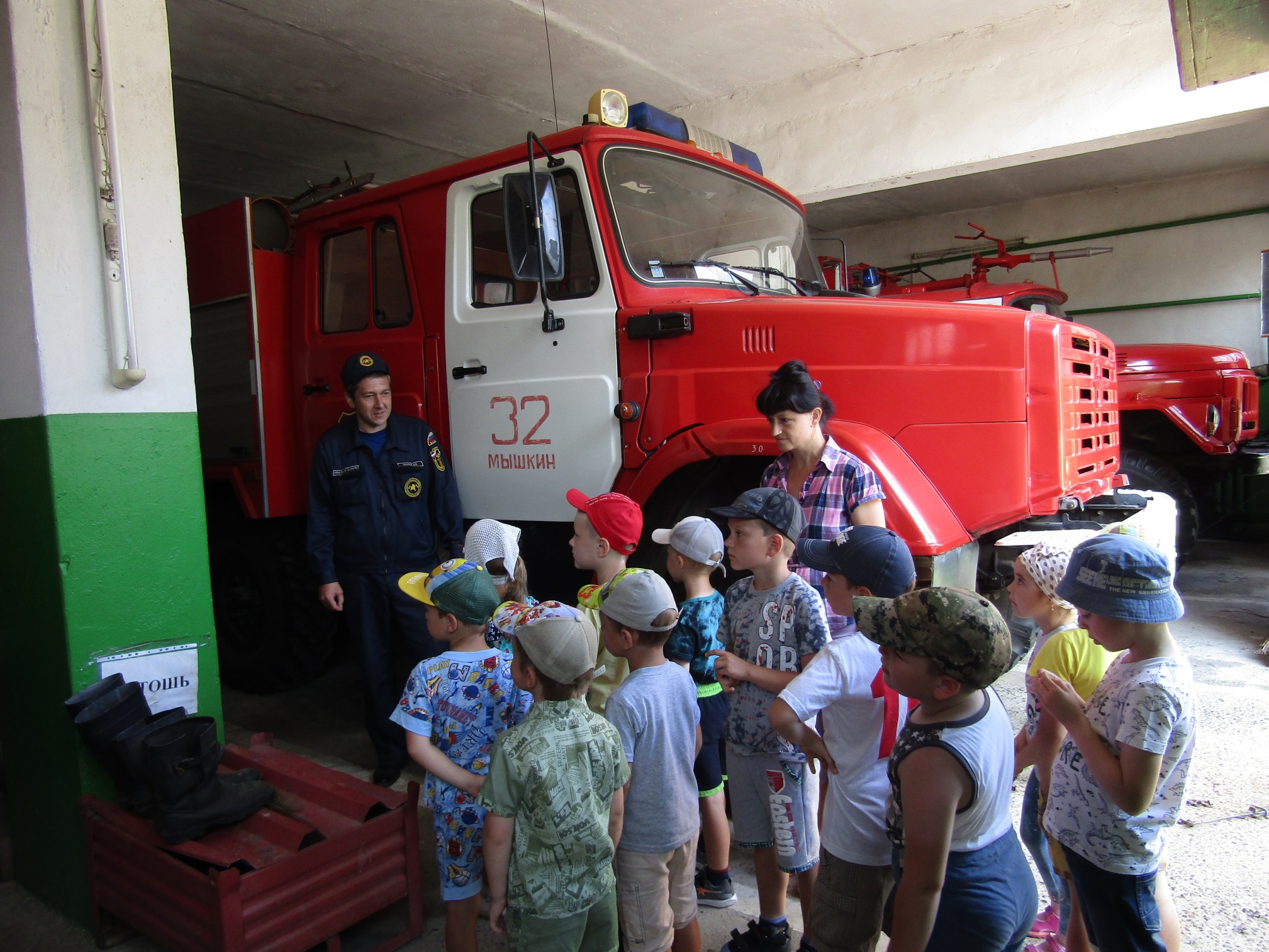 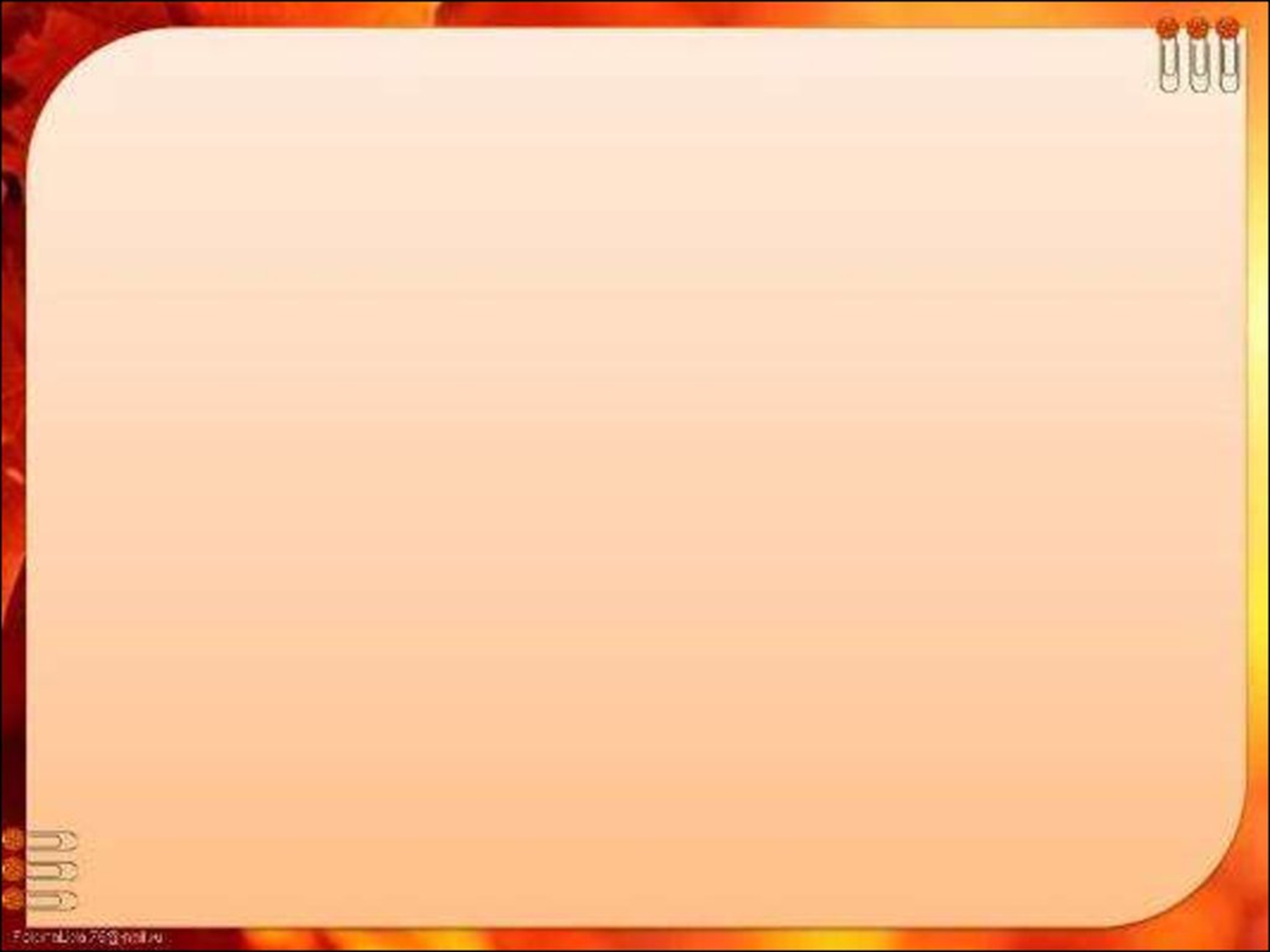 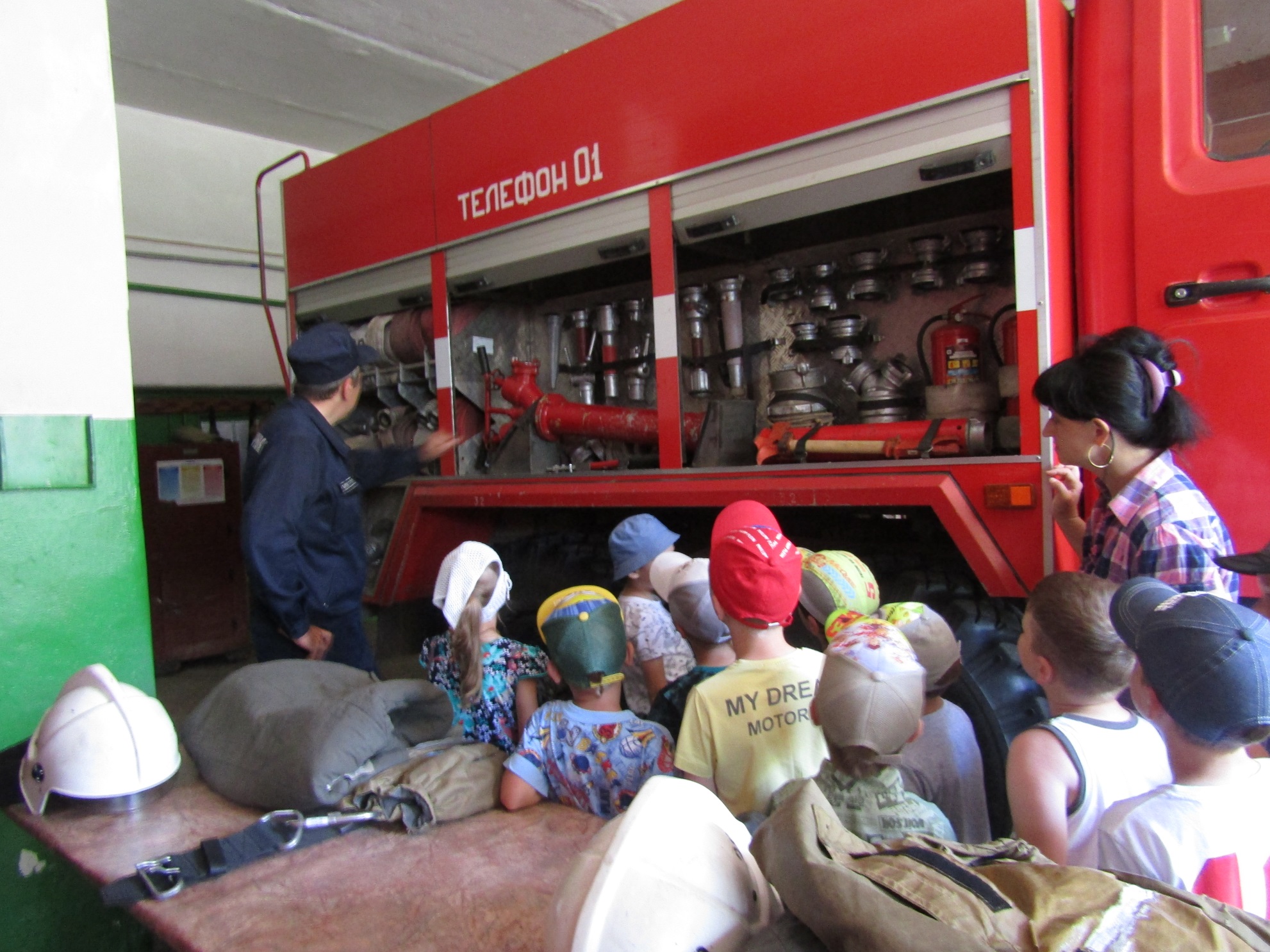 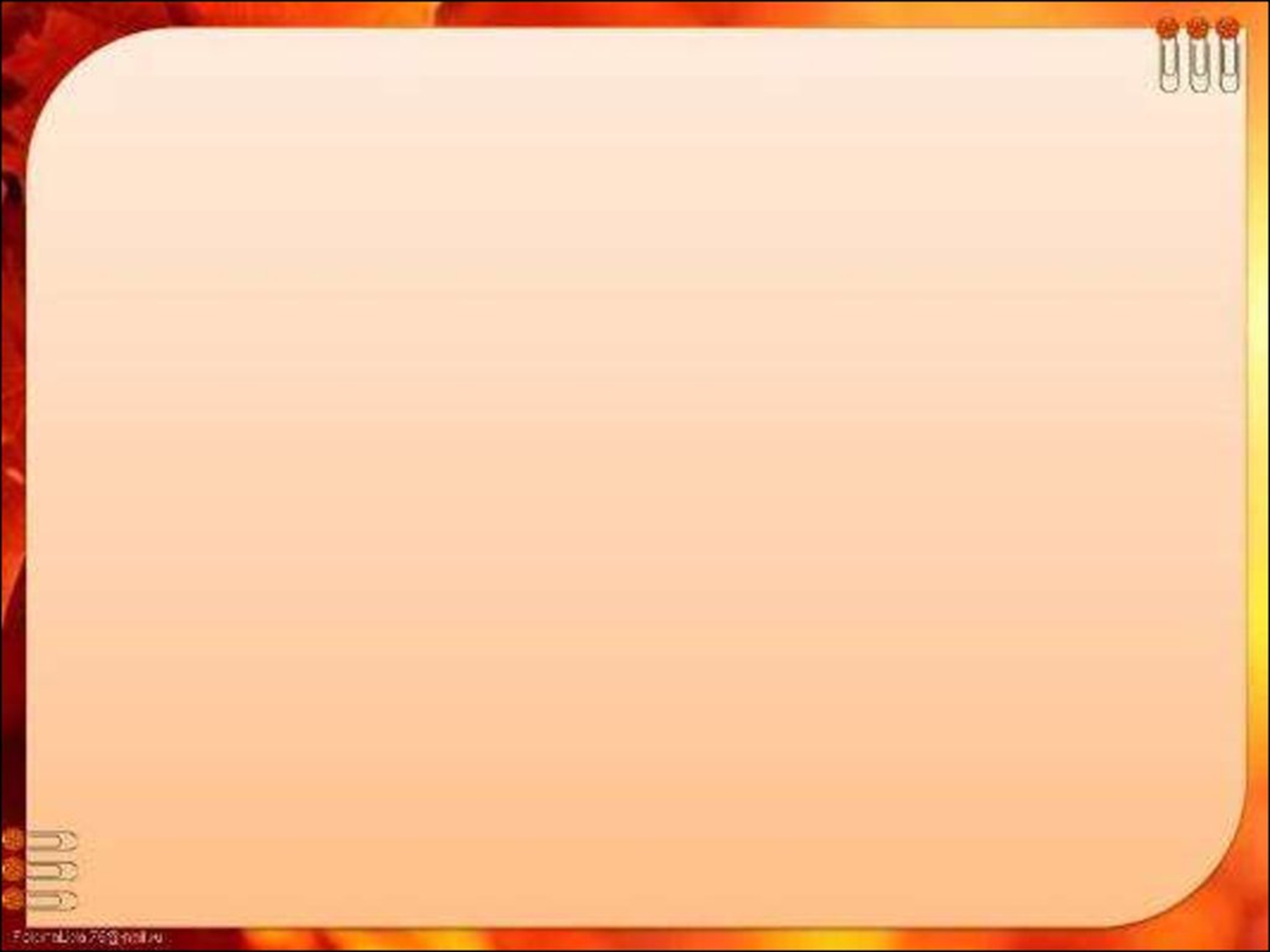 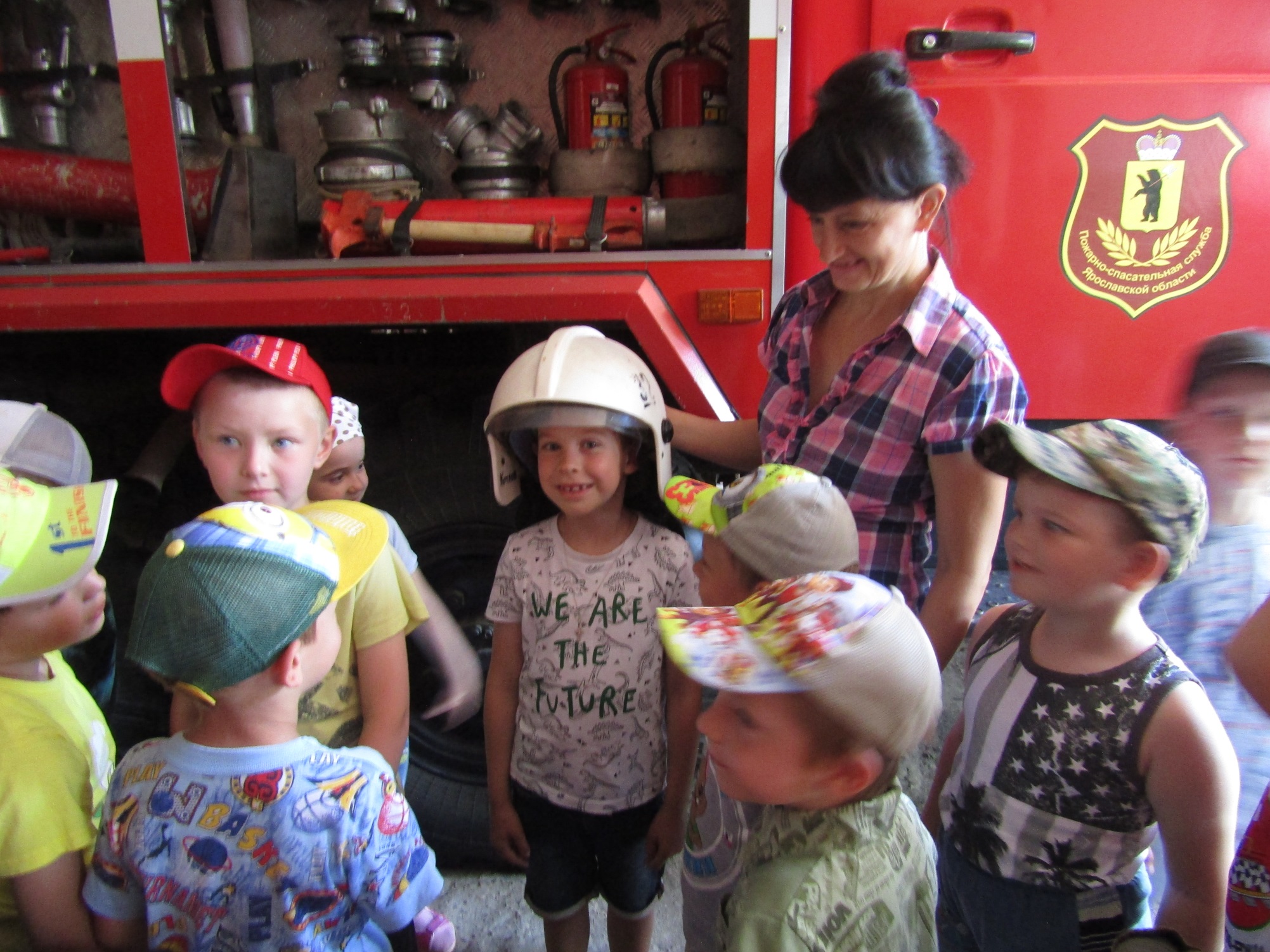 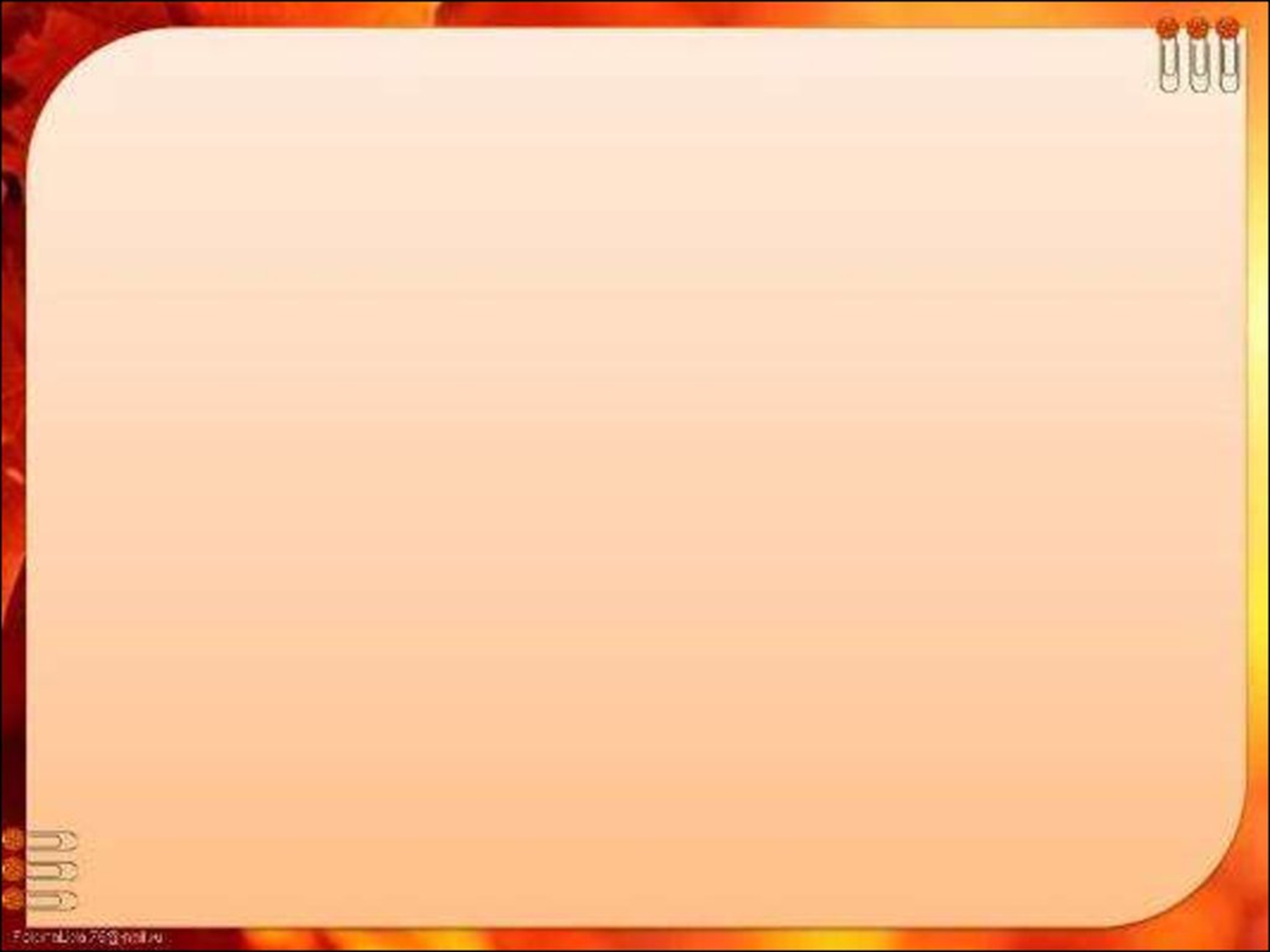 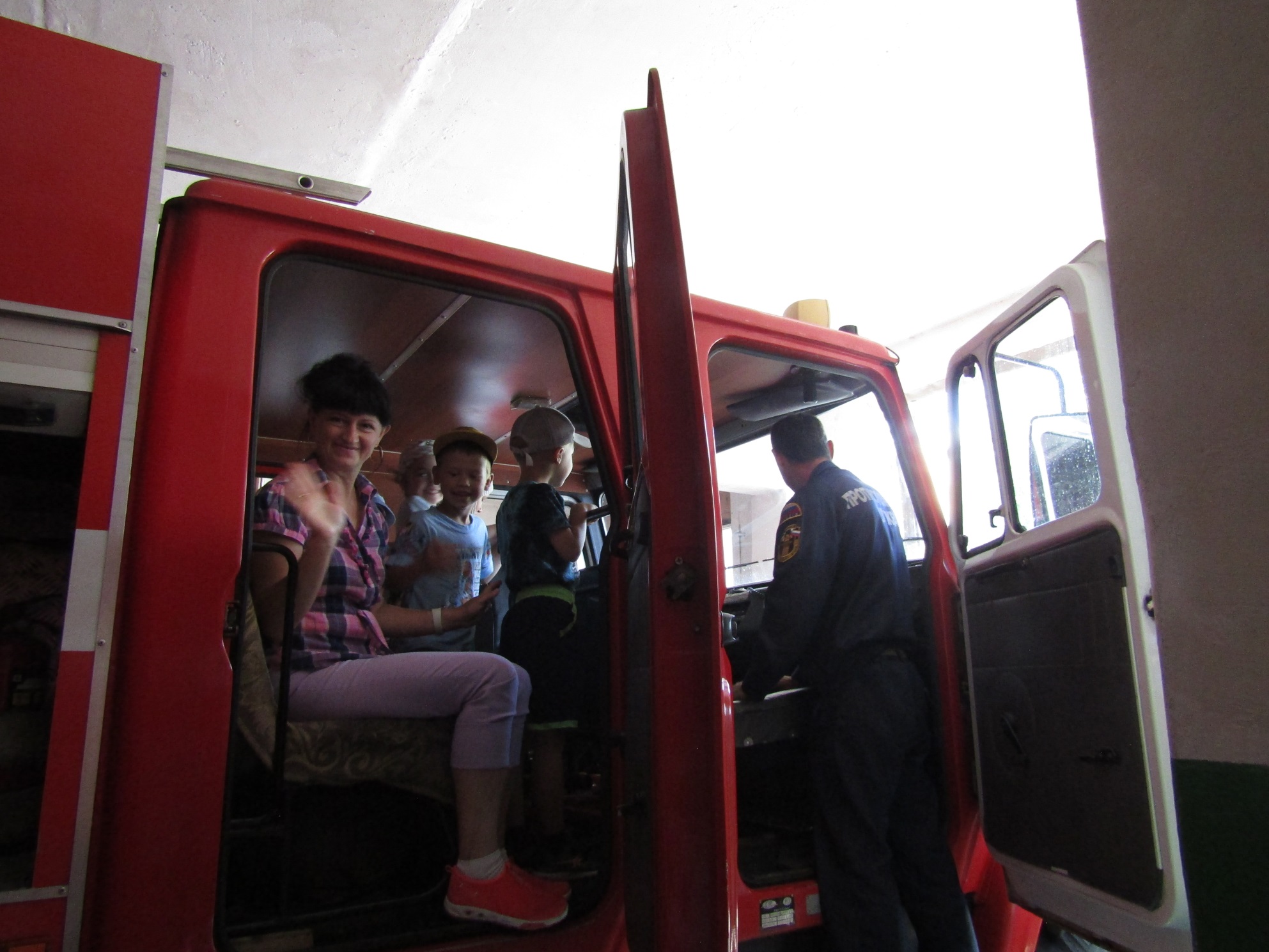 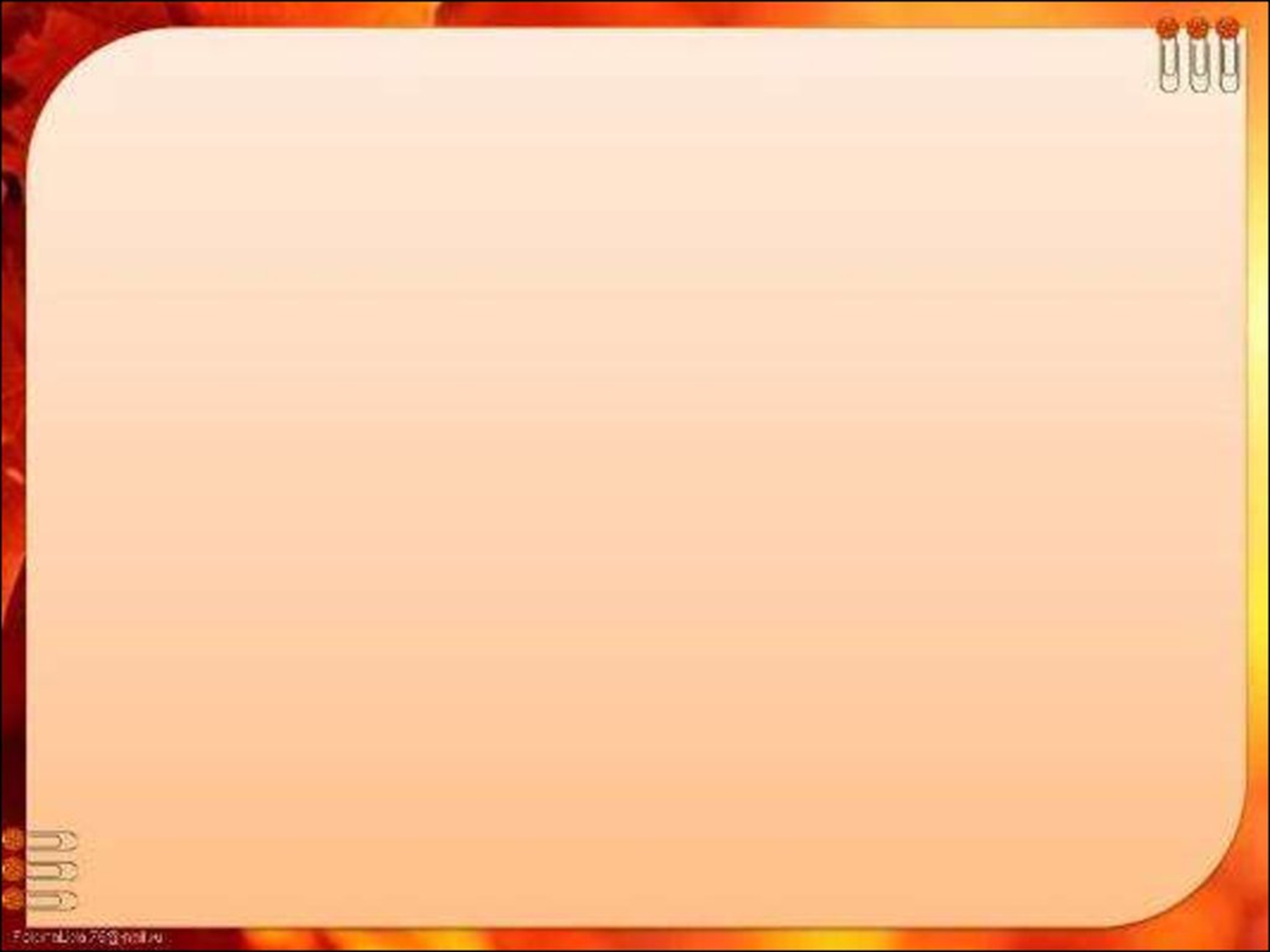 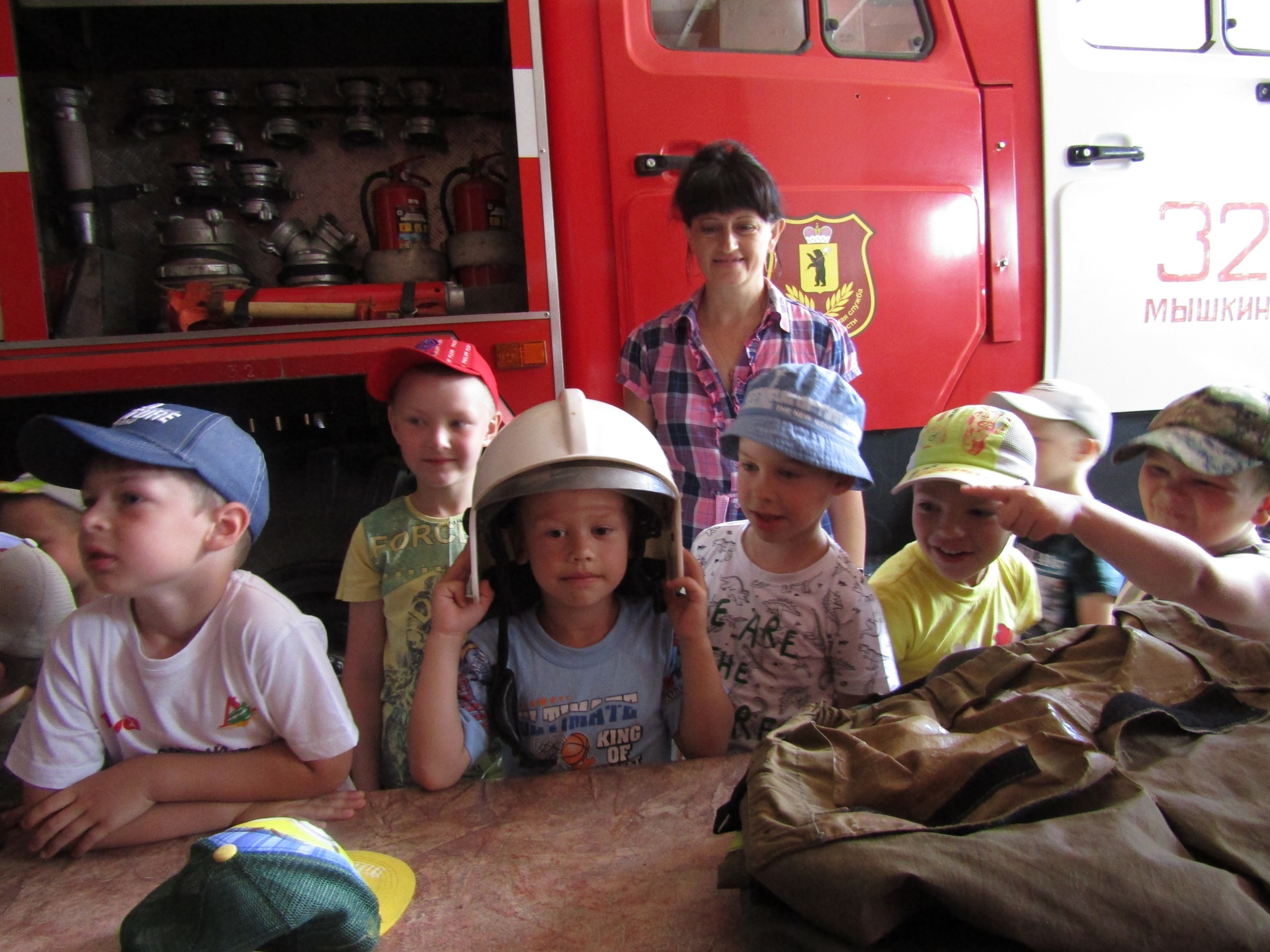 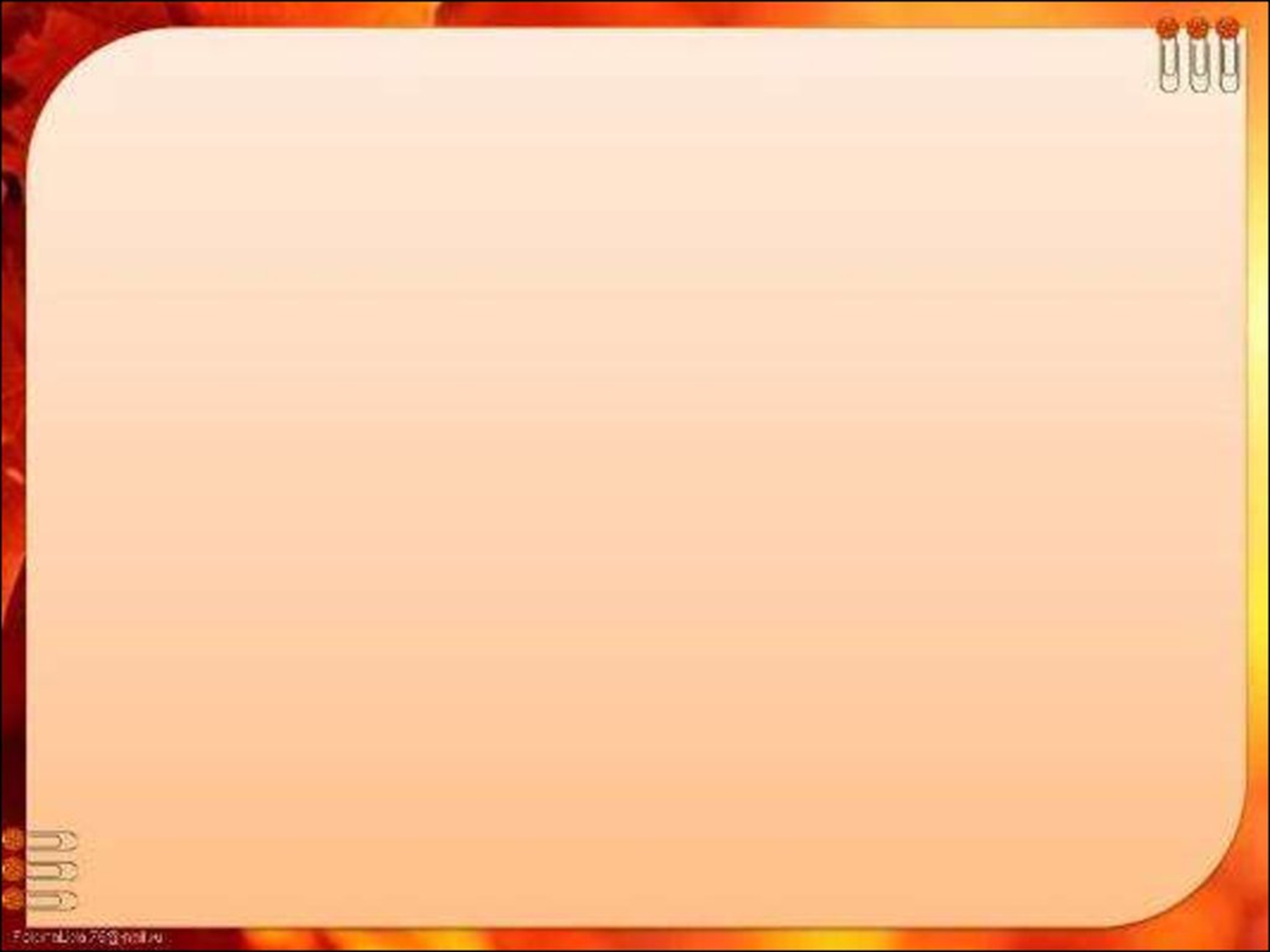 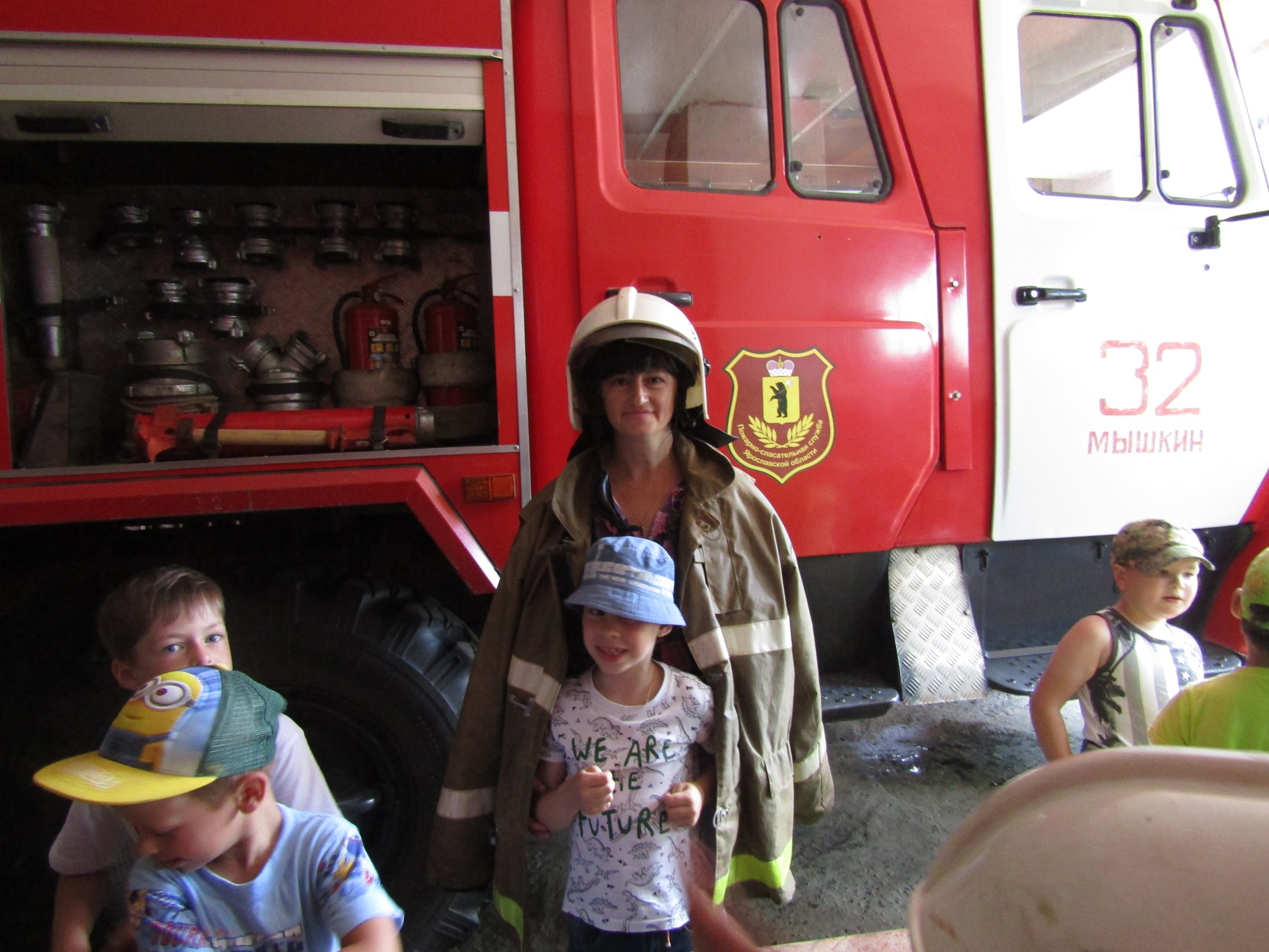 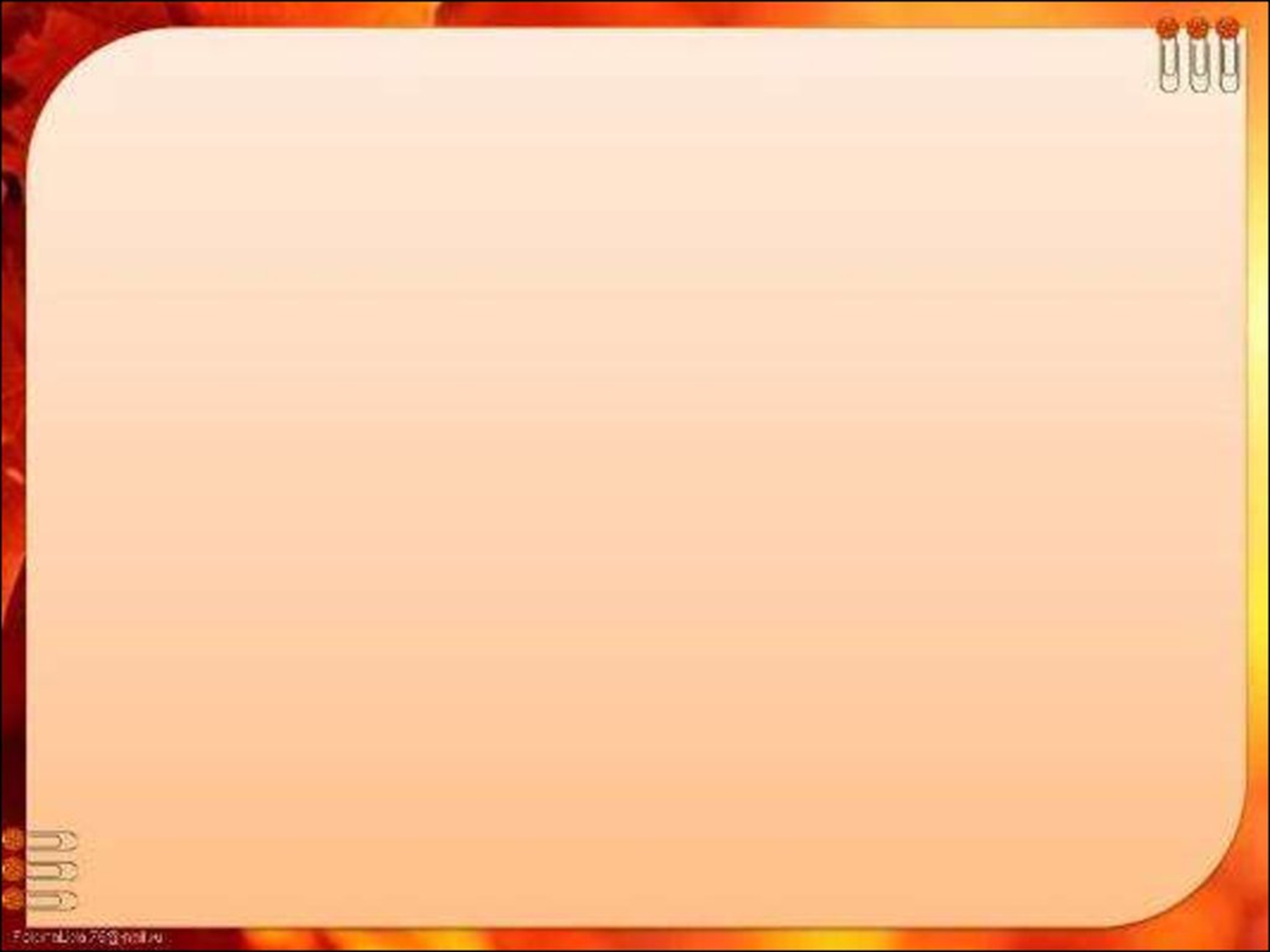 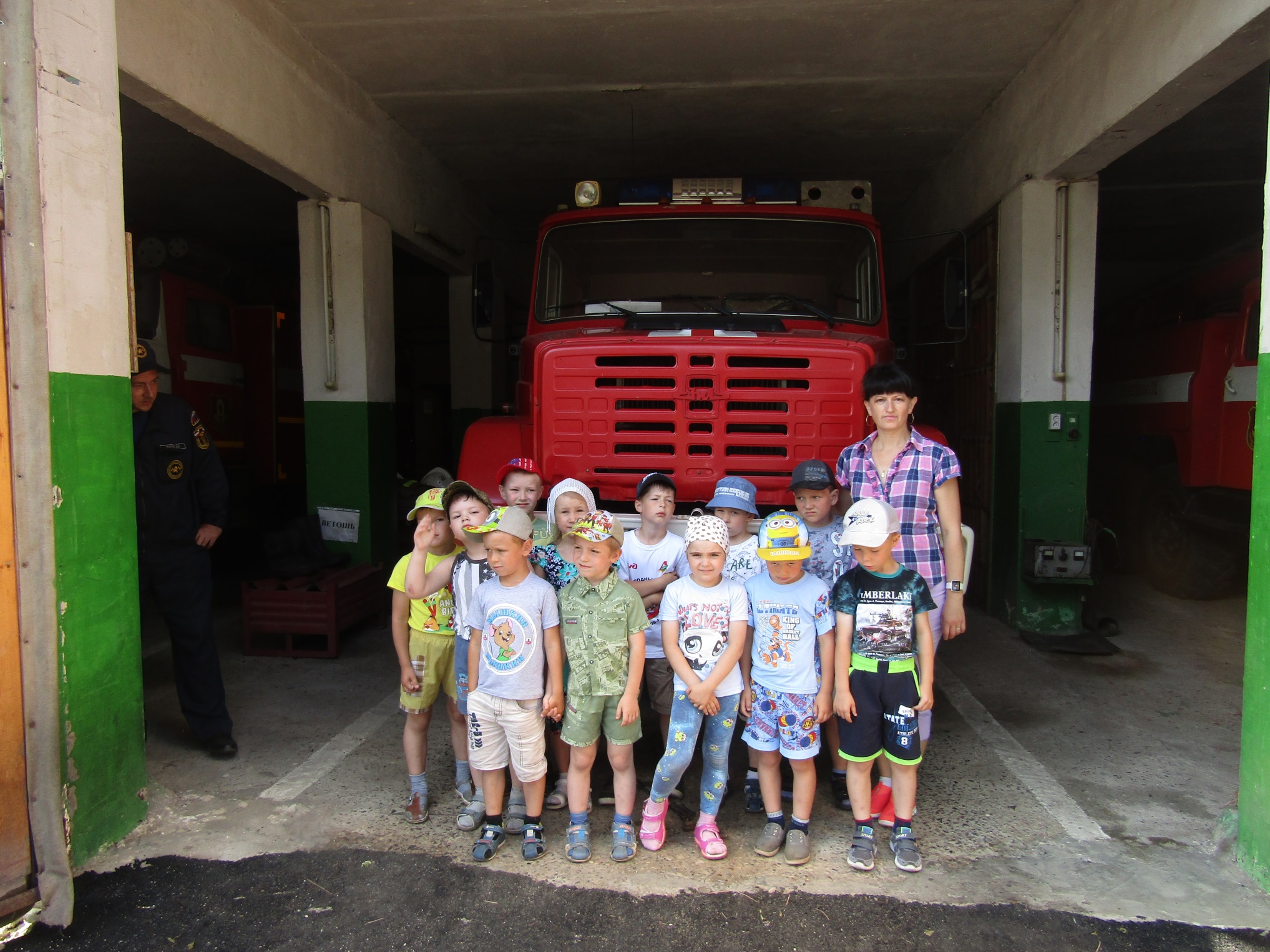